FP y Brecha de Género
Vanesa Iglesias Álvarez
CONTEXTO
TIPO DE CENTRO
I.E.S
FAMILIAS
Contexto socioeconómico medio-bajo
GRUPO 
Heterogéneo
NÚMERO DE SESIONES
3
OBJETIVOS
Específicos
Generales
-Fomentar que el alumnado asuma un papel activo en la toma de decisiones referentes a los itinerarios académicos y/o profesionales.
-Reducir la brecha de género en las enseñanzas STEAM.
- Abordar la orientación academico y profesional desde el enfoque STEAM.
CONTENIDOS
Formación Profesional
Estereotipos de género
Salidas profesionales 
Enseñanzas STEAM
-
RECURSOS
Departamento de Orientación
Centros de FP
Pizarra digital
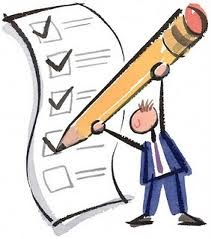 PLANTEAMIENTO DEL PROBLEMA
La brecha de género existente en las enseñanzas STEAM se hace especialmente llamativa en Formación Profesional. Desde el Departamento de Orientación se pretende resaltar la importancia de las enseñanzas vinculadas a la ciencia y la tecnología, visibilizando la importancia del papel de la mujer.
Sesión 1 Estereotipos de género y familias profesionales
AREA
AREA
Electricidad y electrónica
Informática y Comunicaciones
AREA
Fabricación Mecánica
Sesión 2: Mesa redonda
AREA
AREA
Electricidad y electrónica
Informática y Comunicaciones
AREA
Fabricación Mecánica
Sesión 3:Visita a centros de FP
AREA
AREA
Electricidad y electrónica
Informática y Comunicaciones
AREA
Fabricación Mecánica
RESULTADOS, CONCLUSIONES Y COMUNICACIÓN
-Se espera un incremento en la elección de itinerarios de FP vinculados  las familias STEAM, sobretodo por parte de las alumnas del centro.
-Es importante visibilizar la importancia de las enseñanzas STEAM.
-Auge de la FP: salidas profesionales alternativas a la Universidad.